Lecture 7: Examples, MARS
Today’s topics: 

 More examples
 MARS intro
1
Example 2 (pg. 101)
int   fact  (int n)
{
     if (n < 1)  return (1);
          else return (n * fact(n-1));
}
fact:
    slti        $t0, $a0, 1
    beq      $t0, $zero, L1
    addi     $v0, $zero, 1
    jr          $ra
L1:
    addi     $sp, $sp, -8
    sw        $ra, 4($sp)
    sw        $a0, 0($sp)
    addi     $a0, $a0, -1
    jal        fact
    lw        $a0, 0($sp)
    lw        $ra, 4($sp)
    addi     $sp, $sp, 8
    mul      $v0, $a0, $v0
    jr          $ra
Notes:
The caller saves $a0 and $ra
in its stack space.
Temp register $t0 is never saved.
2
slti
if  ($a0 < 1) 
then …
else  … 


slti     $t0, $a0, 1                   # if $a0 < 1, set $t0 = 1, else $t0 = 0
beq    $t0, $zero, else
then: 
        …

else:
Easier to implement with pseudo-instructions like blt, bge.
3
Dealing with Characters
Instructions are also provided to deal with byte-sized
   and half-word quantities: lb (load-byte), sb, lh, sh

 These data types are most useful when dealing with
    characters, pixel values, etc.

 C employs ASCII formats to represent characters – each
   character is represented with 8 bits and a string ends in
   the null character (corresponding to the 8-bit number 0);
   A is 65, a is 97
4
Example 3 (pg. 108)
strcpy:
  addi     $sp, $sp, -4
  sw       $s0, 0($sp)
  add      $s0, $zero, $zero
L1: add  $t1, $s0, $a1
  lb         $t2, 0($t1)
  add      $t3, $s0, $a0
  sb        $t2, 0($t3)
  beq      $t2, $zero, L2
  addi     $s0, $s0, 1
  j           L1
L2: lw    $s0, 0($sp)
  addi     $sp, $sp, 4
  jr          $ra
Convert to assembly:
void strcpy (char x[], char y[])
{
    int i;
    i=0;
    while  ((x[i] = y[i]) != `\0’)
    i += 1;
}
Notes:
Temp registers not saved.
5
Saving Conventions
Caller saved: Temp registers $t0-$t9 (the callee won’t
    bother saving these, so save them if you care), $ra (it’s
    about to get over-written), $a0-$a3 (so you can put in
    new arguments), $fp (if being used by the caller)


 Callee saved: $s0-$s7 (these typically contain “valuable”
   data)

 Read the Notes on the class webpage on this topic
6
Large Constants
Immediate instructions can only specify 16-bit constants

 The lui instruction is used to store a 16-bit constant into
    the upper 16 bits of a register… combine this with an
    OR instruction to specify a 32-bit constant

 The destination PC-address in a conditional branch is
   specified as a 16-bit constant, relative to the current PC

 A jump (j) instruction can specify a 26-bit constant; if more
   bits are required, the jump-register (jr) instruction is used

 See green sheet!
7
Starting a Program
C Program
x.c
Compiler
Assembly language program
x.s
Assembler
x.a, x.so
x.o
Object: machine language module
Object: library routine (machine language)
Linker
Executable: machine language program
a.out
Loader
Memory
8
Role of Assembler
Convert pseudo-instructions into actual hardware
    instructions – pseudo-instrs make it easier to program
    in assembly – examples: “move”, “blt”, 32-bit immediate
    operands, labels, etc. 

 Convert assembly instrs into machine instrs – a separate
    object file (x.o) is created for each C file (x.c) – compute
    the actual values for instruction labels – maintain info
    on external references and debugging information
9
Role of Linker
Stitches different object files into a single executable

 patch internal and external references
 determine addresses of data and instruction labels
 organize code and data modules in memory

 Some libraries (DLLs) are dynamically linked – the
   executable points to dummy routines – these dummy
   routines call the dynamic linker-loader so they can
   update the executable to jump to the correct routine
10
Full Example – Sort in C (pg. 133)
void sort (int v[ ], int n)
{
    int i, j;
    for (i=0; i<n; i+=1) {
        for (j=i-1; j>=0 && v[j] > v[j+1]; j-=1) {
              swap (v,j);
        }
    }
}
void swap (int v[ ], int k)
{
    int temp;
    temp = v[k];
    v[k] = v[k+1];
    v[k+1] = temp;
}
Allocate registers to program variables
 Produce code for the program body
 Preserve registers across procedure invocations
11
The swap Procedure
Register allocation: $a0 and $a1 for the two arguments, $t0 for the
   temp variable – no need for saves and restores as we’re not using
   $s0-$s7 and this is a leaf procedure (won’t need to re-use $a0 and $a1)


swap:    sll     $t1, $a1, 2
              add   $t1, $a0, $t1 
              lw     $t0, 0($t1)    
              lw     $t2, 4($t1)    
              sw     $t2, 0($t1)   
              sw     $t0, 4($t1)
              jr      $ra
void swap (int v[], int k)
{
    int temp;
    temp = v[k];
    v[k] = v[k+1];
    v[k+1] = temp;
}
12
The sort Procedure
Register allocation: arguments v and n use $a0 and $a1, i and j use
   $s0 and $s1; must save $a0 and $a1 before calling the leaf procedure

 The outer for loop looks like this: (note the use of pseudo-instrs)

                   move   $s0, $zero            # initialize the loop
loopbody1: bge      $s0, $a1, exit1     # will eventually use slt and beq
                   … body of inner loop …
                   addi     $s0, $s0, 1
                   j            loopbody1
exit1:
for (i=0; i<n; i+=1) {
   for (j=i-1; j>=0 && v[j] > v[j+1]; j-=1) {
         swap (v,j);
   }
}
13
The sort Procedure
The inner for loop looks like this:

                   addi     $s1, $s0, -1          # initialize the loop
loopbody2: blt        $s1, $zero, exit2   # will eventually use slt and beq
                   sll        $t1,  $s1, 2
                   add      $t2, $a0, $t1
                   lw        $t3, 0($t2)
                   lw        $t4, 4($t2)
                   ble       $t3, $t4, exit2
                   … body of inner loop …
                   addi     $s1, $s1, -1
                   j            loopbody2
exit2:
for (i=0; i<n; i+=1) {
   for (j=i-1; j>=0 && v[j] > v[j+1]; j-=1) {
         swap (v,j);
   }
}
14
Saves and Restores
Since we repeatedly call “swap” with $a0 and $a1, we begin
   “sort” by copying its arguments into $s2 and $s3 – must update
   the rest of the code in “sort” to use $s2 and $s3 instead of
   $a0 and $a1

 Must save $ra at the start of “sort” because it will get 
   over-written when we call “swap”

 Must also save $s0-$s3 so we don’t overwrite something that
   belongs to the procedure that called “sort”
15
Saves and Restores
sort:    addi     $sp, $sp, -20
           sw       $ra, 16($sp)
           sw       $s3, 12($sp)
           sw       $s2, 8($sp)
           sw       $s1, 4($sp)
           sw       $s0, 0($sp)
           move    $s2, $a0
           move    $s3, $a1
             …
           move    $a0, $s2        # the inner loop body starts here
           move    $a1, $s1
           jal         swap
             …
exit1:  lw         $s0, 0($sp)
              …
          addi       $sp, $sp, 20
          jr            $ra
9 lines of C code  35 lines of assembly
16
MARS
MARS is a simulator that reads in an assembly program
   and models its behavior on a MIPS processor

 Note that a “MIPS add instruction” will eventually be
   converted to an add instruction for the host computer’s
   architecture – this translation happens under the hood

 To simplify the programmer’s task, it accepts
   pseudo-instructions, large constants, constants in 
   decimal/hex formats, labels, etc.

 The simulator allows us to inspect register/memory
   values to confirm that our program is behaving correctly
17
MARS Intro
Directives, labels, global pointers, system calls
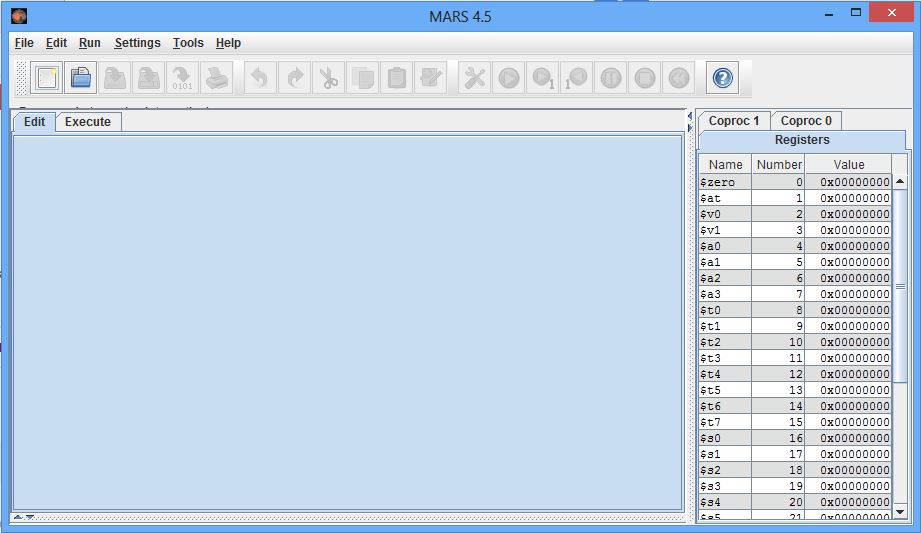 18
MARS Intro
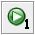 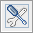 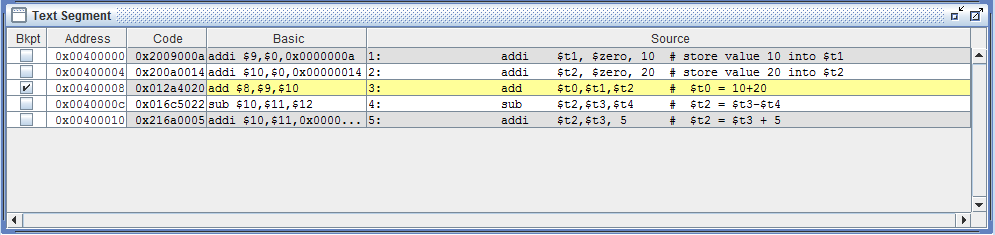 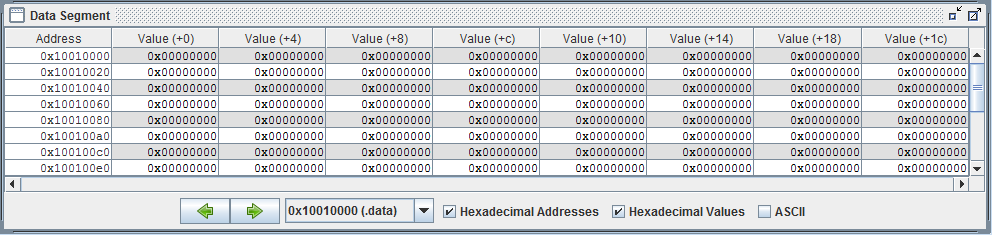 19
MARS Intro
Read the google doc on the class webpage for details!
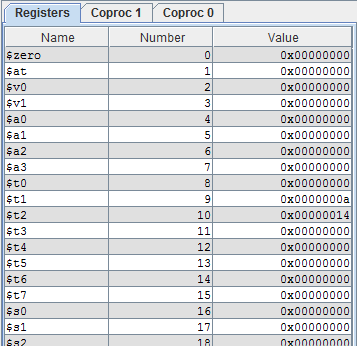 20
Example Print Routine
.data
   str:     .asciiz   “the answer is ”
.text
   li      $v0, 4               # load immediate; 4 is the code for print_string
   la     $a0, str            #  the print_string syscall expects the string
                                     #  address as the argument; la is the instruction
                                    #  to load the address of the operand (str)
   syscall                      #  MARS will now invoke syscall-4
   li      $v0, 1              #  syscall-1 corresponds to print_int
   li      $a0, 5              #  print_int expects the integer as its argument
   syscall                      #  MARS will now invoke syscall-1
21
Example
Write an assembly program to prompt the user for two 
   numbers and print the sum of the two numbers
22
Example
.data
                                                               str1:  .asciiz  “Enter 2 numbers:”
   .text                                                    str2:  .asciiz  “The sum is ”
         li   $v0, 4
         la  $a0, str1
         syscall
         li   $v0, 5
         syscall
         add  $t0, $v0, $zero
         li   $v0, 5
         syscall                                
         add  $t1, $v0, $zero           
         li   $v0, 4       
         la  $a0, str2         
         syscall
         li    $v0, 1
         add  $a0, $t1, $t0
         syscall
23